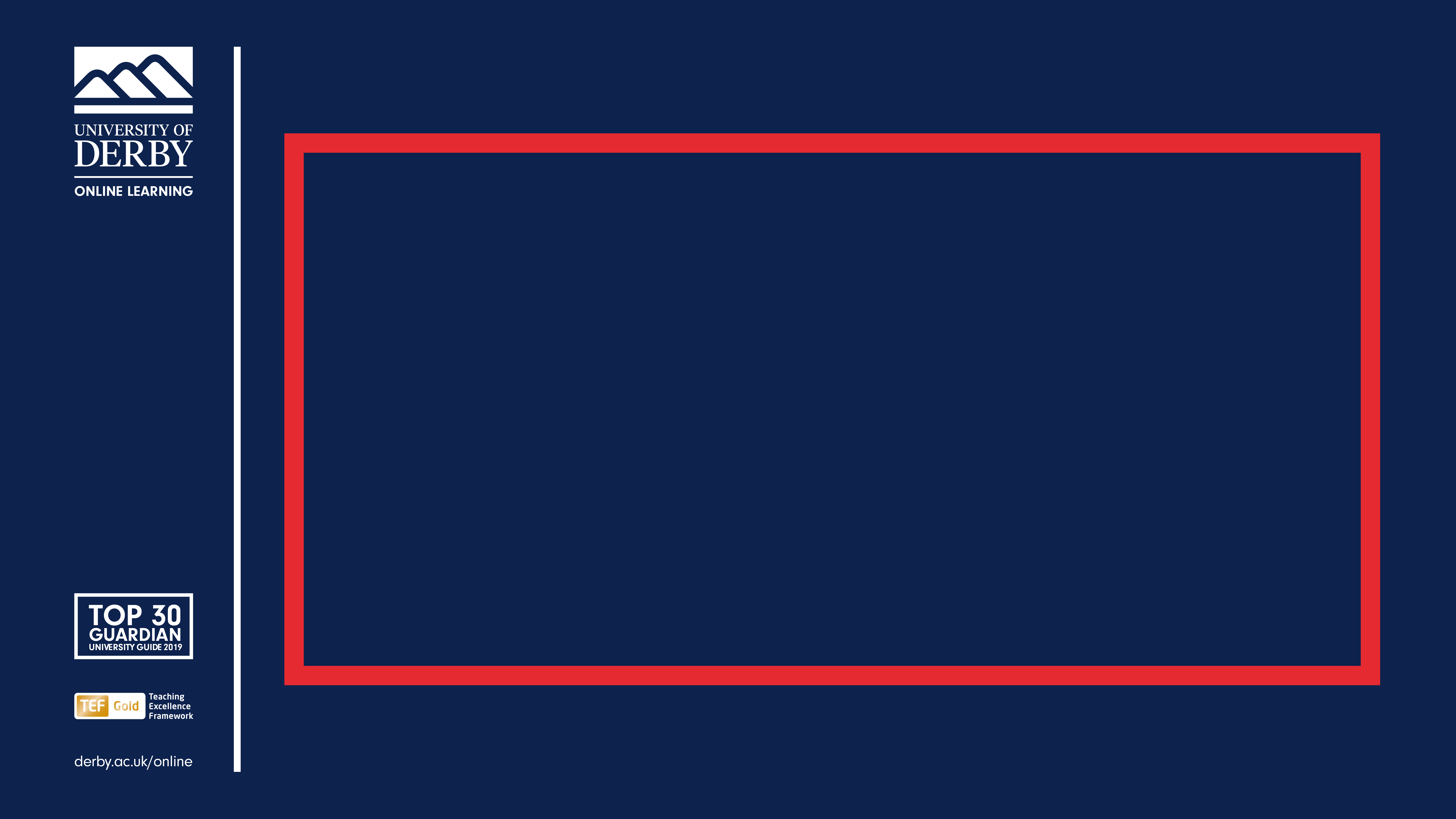 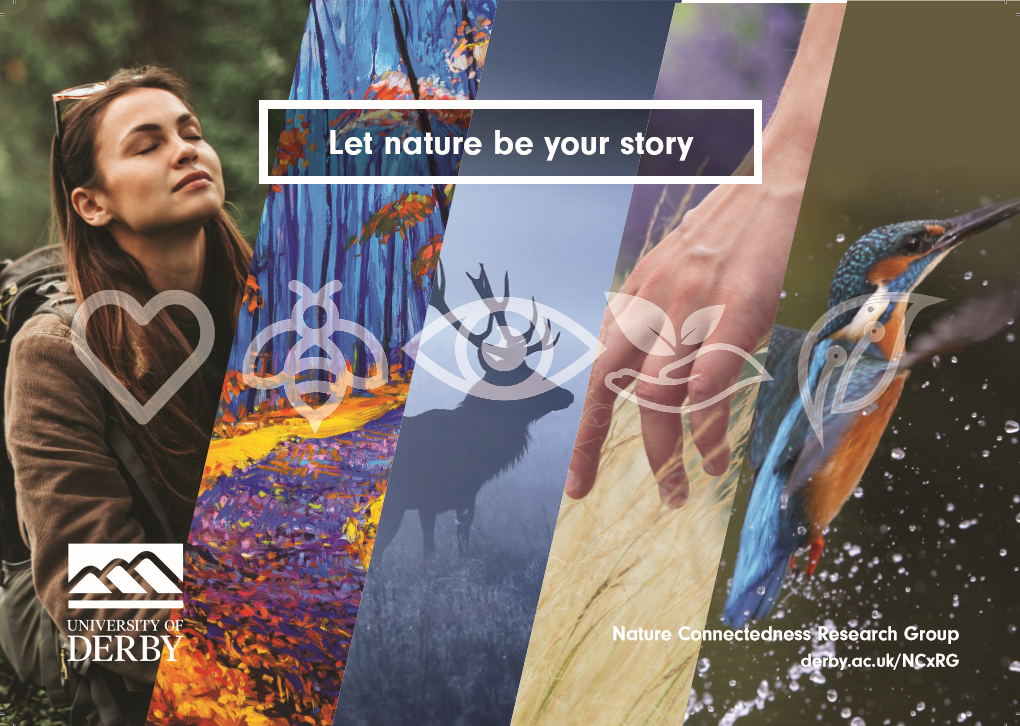 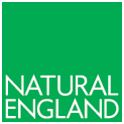 NCI Phase 3: 
Activity Planning and Measurement
[Speaker Notes: Title slide
Note: It would be useful to provide the Pathway Activity Planner as a handout to help attendees plan their activities during the session. In addition, having access to the measurement supporting document would also be useful. 
Move onto slide 2 to begin
[move onto slide 2]]
Activity Planning using the Pathways
The purpose of this session is two-fold:

Begin to use the pathways as a framework for activity planning
Consider the outcomes that could be measured
[Speaker Notes: This session is designed to help you incorporate the pathways into the activities you use to engage people with nature and to have an opportunity to get feedback on your ideas. In addition to this, it is important to plan how the outcomes from your activities can be captured and that they are integrated at the planning stage to ensure they complement, rather than disrupt the activities you put on. 
[move onto slide 3]]
Pathway Framework
[Speaker Notes: Note: Have groups work within the larger groups of 6 to 8 people that they were in for part 2 of the training.
To help you do this the Pathway activity planner can be a used to help map the pathways onto the activities you will be running. This could be in the form of a newly designed activity or taking an existing one that you use and mapping the pathways onto it. Regardless of the way in which you integrate the Pathways, it is important that they are used as a lens through which the activity is framed to help people reconnect with nature in a meaningful way. Do remember that not every activity you design will necessarily include all five Pathways but including as many as possible (while not compromising the activity) will help make your efforts to reconnect people with nature as successful as possible. In your groups, your first task for this session is to use the handout provided to design an activity that engages people with nature that draws upon the Pathways. You should take around 30 minutes to do this.
[move onto slide 4 once the 30 minutes is up or all groups have completed the task]]
Activity Feedback
Now that you have planned an activity, nominate two people to represent your group
The two representatives will move to another group and present an overview of your activity
Those who remain with their group will provide constructive feedback when presented with another groups activity
[Speaker Notes: Now that you have planned your activity, two people from your group should be nominated. The nominated pair will visit another group and present your activity to gather constructive feedback on what you have planned. Those who remain will need to provide feedback on the planned activities of two other groups. You have 30 minutes to share your ideas. After the first 15 minutes, I’ll call time so that you can move to another group. 
Note: Have groups visit at least two others and give them 5 minutes or so at the end of the half an hour to return to their group and briefly share their insights. 
[once they have returned to their groups and have shared their insights move onto slide 5]]